Les relations entre l’Union Européenne et les Etats d’Afrique, des Caraïbes et du Pacifique : quelques repères historiques à la veille de la définition et de la mise en place d’un nouveau partenariatDaniel DormoyProfesseur émérite à l’Université Paris-Sud/Paris-SaclayChaire Jean Monnet en droit institutionnel de l’Union européenneCEI - Idest (EA 2712)
Introduction- La naissance d’une relation privilégiée: du Traité de Rome aux accords de Yaoundé
Partie IV du Traité de Rome, 25 mars 1957, Association des PTOM à la CEE (des pays « entretenant des relations particulières avec certains Etats membres ») et qui aujourd'hui concerne 25 PTOM dépendant de 4 Etats membres (dont douze liés au RU).
En liaison avec l’accession à l’Indépendance de nombreux PTOM, une association externe s’est substituée à l’association interne, sur la base d’accord passés entre la CEE et ses Etats membres, d’une part, et 18 (puis 19) PTOM d’Afrique francophone devenus indépendants, formant le groupe des Etats Africains et Malgaches Associés (EAMA), d’autre part: Conventions de Yaoundé du 20 juillet 1963 et du 29 juillet 1969, conclues chacune pour 5 ans.
Pour faire fonctionner l’association interne comme l’association externe sont prévus des Fonds Européens de Développement (FED) pour une durée de cinq ans, financés par des contributions des Etats membres. Onze FED se sont succédés depuis l’origine, le premier couvrant la période 1959-1963 et le dernier la période 2014-2020.
L’association externe faisait des anciennes colonies des « partenaires », le partenariat étant symbolisé par des institutions paritaires au niveau ministériel et parlementaire. 
Il deviendra un partenariat avec les Pays d’Afrique des Caraïbes et du Pacifique (ACP) en 1975 avec le « système  Lomé » auquel succèdera en 2000 l’Accord de partenariat de Cotonou qui est en vigueur jusqu’en 2020. Après avoir rappelé les éléments caractéristiques de l’évolution de ce partenariat nous nous interrogerons sur les perspectives d’avenir à l’issue des négociations qui viennent de commencer entre l’UE et les ACP.
I - Lomé, un système « exemplaire » à l’efficacité limitée
L’élargissement de la Communauté au Danemark, à l’Irlande et au Royaume-Uni en 1973, combiné avec l’évolution du contexte international (choc pétrolier, revendication d’un nouvel ordre économique international), débouchera sur la mise en place du « système de Lomé » avec une série de quatre conventions négociées avec des Etats d’Afrique, des Caraïbes et du Pacifique (ACP). Comptant au départ 46 pays le Groupe des Etats ACP rassemble aujourd’hui 79 Etats dont 48 pays d’Afrique sub-saharienne, 16 de la Caraïbe et 15 du Pacifique.
Ce système présenté comme « exemplaire » en matière de coopération au développement reposait sur trois caractéristiques : c’était un système de soutien dans un cadre de relations privilégiées ; un système de dialogue respectueux des souverainetés ; un système dynamique d’ajustement aux besoins nouveaux des Etats ACP. 
Cependant, sur la longue période, et malgré ce système, les pays ACP ont connu des performances médiocres, globalement inférieures à celles des autres pays en développement, spécialement en Afrique sub-saharienne .
Un système exemplaire
Dans le domaine commercial: relations préférentielles non réciproques, Stabex, Sysmin, protocoles et arrangements spéciaux
Dans le domaine de l’aide financière et technique : la qualité et la quantité de l’aide en progression constante et d’un degré de libéralité élevé. Au total, de Lomé I à Lomé IV, sur 25 ans, c’est plus de 42 milliards d'ECU d’aide financière, composée essentiellement de subventions dans le cadre du FED, qui a été accordée aux ACP
En principe les relations sont respectueuses des souverainetés des ACP en reposant sur un dialogue entre les deux groupes, en particulier dans le cadre d’institutions paritaires. 
Caractère dynamique et évolutif du système. Par exemple: après que Lomé II se soit intéressé à la pénurie du bois de feu, Lomé III a pris en compte pour la première fois, au niveau d’actions thématiques, les questions d’environnement et de protection des ressources naturelles. Ce qui sera amplifiée avec Lomé IV qui intégrera la nouvelle vision du « développement durable » et qui prévoira des engagements pour faire face aux menaces et défis majeurs pour l’environnement (déchets toxiques)
Une efficacité limitée
Mise en évidence par le livre vert publié par la Commission en 1996 dans la perspective des négociations pour un nouvel accord (qui sera l’accord de Cotonou) : globalement les pays ACP, particulièrement en Afrique Sub-saharienne, malgré Lomé, n’ont pas réussi a obtenir des résultats comparables aux autres pays en développement. Marginalisation des ACP, au niveau de l’aide, comme du commerce, marqué par une érosion des préférences dans un cadre global d’élimination  des obstacles au commerce et de développement du libre échange.
Dans le domaine du commerce et des investissements, les résultats obtenus par les pays ACP depuis la signature de la Convention de Lomé sont inférieurs à ceux des autres pays en développement : les exportations restent basées sur l'exploitation primaire des ressources naturelles, l'Afrique sub-saharienne ne cessant de perdre des parts de marché tout au long des Conventions de Lomé et ne bénéficiant pas du développement des investissements. 
En même temps que les opinions publiques commencent à douter de l’opportunité du maintien de l’aide aux ACP (corruption, mauvaise gouvernance), les droits de l’homme deviennent un « élément essentiel » de la coopération, une condition de l’attribution de l’aide dans le cadre d’un mécanisme de contrôle et éventuellement de sanction. La conditionnalité vient ainsi accompagner la diminution de la part des ACP dans l’aide « Communautaire » (Communauté et Etats membres).
II - Cotonou, un partenariat entre continuité et changement
L’accord de Cotonou ou « Accord de partenariat ACP/UE » (APC) a été signé le 23 juin 2000 pour une durée de 20 ans entre l’Union européenne et ses quinze Etats membres d’une part et 71 Etats ACP d’autre part. Il est entré en vigueur en avril 2003 et a fait l’objet de deux révisions, l’une le 25 juin 2005 (entrée en vigueur en juillet 2008) et l’autre le 22 juin 2010 (entrée en vigueur en juin 2013). Il régit actuellement les relations entre l’UE et 79 Etats ACP 
Cet accord renouvelle ou approfondit le système de ces relations : la dimension politique du partenariat mise en place par Lomé IV se trouve renforcée, la lutte contre la pauvreté est placée au cœur de la coopération pour le développement qui continue d’être alimentée par le Fonds européen de développement (FED) et, enfin, dans le troisième domaine de coopération, le domaine économique et commercial, la coopération se trouve transformée. Celle-ci reposant désormais sur des accords commerciaux (Les accords de partenariat économique, APE) mettant notamment en place une libéralisation commerciale réciproque conforme aux exigences de l’OMC, cependant que les préférences commerciales non réciproques héritées du système de Lomé sont progressivement éliminées, comme les obstacles au commerce entre l’UE et les ACP. 
Ainsi devraient être réalisés les objectifs de la Convention qui prévoient notamment « la réduction de la pauvreté, la promotion du développement durable et l’intégration progressive des pays ACP dans l’économie mondiale ».
Une politisation accrue de la relation entre l’Union européenne et les ACP
Le dialogue politique auquel les organisations régionales, les représentants de la société civile et le cas échéant, les parlements nationaux ACP, peuvent être associés, devient global et systématique, couvrant tous les domaines de la coopération
On retrouve parmi les « éléments essentiels » de l’accord le respect des droits de l’homme, des principes démocratiques et de l’Etat de droit, cependant que la gestion transparente et responsable des affaires publiques (bonne gouvernance) constitue un « élément fondamental » de l’accord, ces deux éléments étant qualifiés d’« importants » dans le dialogue politique
Les préoccupations sécuritaires qui ont caractérisé les années 2000, avec comme symbole l’attaque du 11 septembre 2001, ont entrainé une « sécurisation de l’aide européenne au développement ». En conséquence, dans l’APC le dialogue politique est présenté comme une contribution « à la paix, à la sécurité et à la stabilité et à la promotion d’un environnement politique stable et démocratique ». En 2005 et 2010 plusieurs dispositions seront rajoutées venant renforcer l’élargissement du dialogue politique aux questions de sécurité et souligner l’interdépendance entre les questions de sécurité et de développement le rôle important des organisations régionales dans la consolidation de la paix, dans la prévention et le règlement des conflits, ainsi que dans la lutte contre les menaces sécuritaires, nouvelles ou croissantes
Enfin au titre de l’approfondissement du dialogue politique, signalons l’article 13 de l’APC qui indique que la question des migrations fait l’objet « d’un dialogue approfondi dans le cadre du partenariat » et contient une clause standard de réadmission qui prévoit que les Etats membres de l’UE et Etats ACP acceptent le retour et la réadmission de leurs ressortissants illégalement présents sur le territoire de l’un d’eux, à la demande de celui-ci et sans autres formalités
La fin progressive des relations préférentielles non réciproques entre l’Union européenne et les ACP dans le domaine commercial
Rupture du lien entre le commerce et l’aide au développement :  dissociation entre politique commerciale et aide au développement, « Le but ultime de la coopération économique et commerciale est de permettre aux Etats ACP de participer pleinement au commerce mondial »(Art. 34, §2 APC)
Pour se conformer aux règles de l’OMC l’accord de Cotonou prévoit un remplacement progressif des préférences non réciproques par la mise en place de zones de libre-échange d’ici 2020 sur la base de la constitution de 7 blocs régionaux ACP avec lesquels l’Union européenne négocierait des accords commerciaux bilatéraux : les Accords de partenariat économique (APE). Ces accords doivent supprimer progressivement les entraves aux échanges entre les Parties et en renforcer la coopération dans tous les domaines en rapport avec le commerce. 
Pour être conformes à l’article XIV du GATT94 les APE doivent permettre une ouverture progressive des marchés ACP aux produits européens, afin que « l’essentiel des échanges » commerciaux entre l’UE et les pays ACP soient libéralisés, dans un « délai raisonnable » 
Les négociations, entamées le 27 septembre 2002 ont été laborieuses et des accords intérimaires ou accords d’étape « couvrant au moins des accords de commerce de marchandises compatible avec les règles de l’OMC » ont été nécessaires pour permettre d’avancer. Aujourd’hui la situation globale des processus de négociation APE s’est amélioré.
En particulier on notera les résultats suivants en relations avec l’objet de notre colloque:
La réorientation de la coopération pour le développement entre l’Union européenne et les ACP
Outre le financement traditionnel du FED et de la BEI réparti entre les instruments de coopération dont la panoplie a été rationnalisée dans l’APC et dont le montant n’est pas toujours jugé suffisant pas les ACP malgré une augmentation significative lors des deux révisions de 2005 et de 2010, des instruments de coopération hors convention de Cotonou peuvent bénéficier aux ACP et sont financés sur le budget de l’Union, comme l’Instrument de stabilité (Ids) qui est devenu en 2014 l'Instrument contribuant à la stabilité et à la paix (IcSP) l’Instrument de coopération au développement – ICD, dont le volet thématique comprend un programme panafricain, qui vise à soutenir le partenariat stratégique entre l'UE et l'Afrique dans des projets d'ampleur continentale. On peut ajouter, en relation avec ce partenariat stratégique entre l’UE et l’Afrique et la montée en puissance des questions sécuritaires dans l’UE, la Facilité de paix pour l’Afrique mise en place en 2004 à la demande de l’Union Africaine, et qui est financée par le FED.
L’efficacité de l’aide est devenue, dans un contexte d’austérité et de limitation des ressources, une préoccupation essentielle des donateurs qui s’est traduite dans « La déclaration de Paris » (2005) et le Programme d’action d’Accra (2008), qui ont posé un certain nombre de principes que l’on retrouve dans l’accord de Cotonou révisé, qui lie l’allocation de l’aide à de bons résultats, aux performances réalisées dans les domaines socioéconomique et politique, le système de la « programmation glissante » étant appliquée cependant que la part de l’appui budgétaire n’a cessé de progresser.
On notera que l'engagement de l'UE en faveur d'une plus grande appropriation par les pays bénéficiaires de la gestion de l’aide s'est révélée difficile à concilier avec la nécessité de maintenir un haut degré de conformité avec les priorités politiques de l'UE et, dans le cadre de la programmation et de la gestion de l’aide, c’est l’Union européenne qui semble dominer.
III - Vers de nouveaux horizons pour les relations ACP/UE ?
La Communication conjointe de 2016 de la Commission européenne sur « Un partenariat renouvelé avec les pays d’Afrique, des Caraïbes et du Pacifique », préconise de « moderniser » les relations UE/ACP en mettant en place un partenariat politique fondé sur « des intérêts et des objectifs communs et sur de responsabilités partagées ». Cette communication servira de base aux discussions avec le Conseil, le parlement et les parties prenantes en général, qui déboucheront sur la formulation d’un mandat de négociation donné par le Conseil à la Commission le 12 juin 2018
De leur côté les ACP le 30 mai 2018, lors de la 107è session du Conseil des ministres ACP tenue à Lomé, avaient adopté leur mandat de négociation après de nombreux travaux préparatoires commencés en 2012 avec la réunion de Sipopo où une déclaration sur « L’avenir du groupe ACP dans un monde en mutation: défis et opportunités » a été adoptée lors du 7e sommet des chefs d’Etat et de gouvernement des Pays ACP 
Qu’il s’agisse de l’approche générale sur l’avenir du partenariat ou des objectifs thématiques particuliers du partenariat, les positions des ACP et de l’Union européenne sont parfois assez éloignées et les négociations qui ont commencé en août 2018 ne seront pas faciles
Une approche générale différente de l’avenir du partenariat
Pour l’Union européenne et ses Etats membres l’objectif des négociations est « de parvenir à un nouvel accord consistant en un socle commun et trois pactes régionaux ». Le socle commun, applicable à tous les membres du partenariat, étant destiné à fixer les objectifs, priorités et principes généraux tout en « renforçant la coopération au niveau international ». Les trois pactes régionaux devraient constituer « le centre de gravité » du partenariat en fixant les priorités pour chaque région ACP, les dynamiques régionales étant « intensifiées », l’importance des organisations régionales étant « accrue ». En conséquence, il est prévu de revoir l’architecture institutionnelle qui sera « adaptée », que le partenariat sera ouvert « à divers degrés à d’autres pays partageant les mêmes valeurs » et que celui-ci doit associer « de multiples acteurs en consolidant le rôle de la société civile et du secteur privé »
Pour les ACP « le principe fondamental qui sous-tend les préparatifs des négociations a permis d’aboutir à une position commune selon laquelle les pays d’Afrique, des Caraïbes et du pacifique négocieront en tant qu’unité unifiée, avec les Etats membres de l’Union européenne et la Commission européenne sur la base d’un engagement unique en vue d’un nouvel accord ». Il s’agit de « réévaluer » le partenariat « à la lumière des réalités économiques et géopolitiques d’aujourd’hui » dans la perspective d’un « nouvel accord global ». Cette volonté de s’inscrire dans un cadre de négociation et un engagement unique découle directement de la « vision et de la mission du Groupe ACP » pour non seulement assurer le maintien de celui-ci mais en faire « un acteur influent ». Si les ACP sont favorables à « la promotion de l’intégration régionale et du respect des principes de subsidiarité, de complémentarité par rapport aux organisations régionales et continentales » c’est dans le cadre de la préservation et non de la remise en cause des « caractéristiques géographiques et géopolitiques du groupe ACP » qui adhère à une approche inclusive du dialogue politique mais reste attaché au maintien des institutions paritaires, avec le renforcement de certaines d’entre-elles comme l’Assemblée paritaire ACP-UE
Des thèmes sensibles dans les discussions : le commerce et les investissements:
L’accent est mis du côté de l’Union européenne sur l’importance des échanges commerciaux et des investissements dans un cadre multilatéral, conformément aux approches libérales et aux règles internationales. La coopération commerciale, doit se faire dans le respect des obligations contractées dans le cadre de l’OMC, et s’appuyer à titre principal sur les accords de partenariat économiques qui fournissent un « cadre stable et prévisible » et dont les éléments essentiels et fondamentaux sont « le respect des droits de l’homme, des principes démocratiques et de l’état de droit, la non-prolifération des armes de destruction massives, ainsi que la bonne gouvernance ». 
Côté ACP, la priorité est aux relations entre Etats ACP ces relations devant être consolidées, les APE n’étant qu’un élément parmi un ensemble d’accord commerciaux comprenant les accord régionaux type CARICOM et continentaux, comme la zone de libre échange Africaine, l’accent étant mis sur une exploitation accrue du potentiel du domaine des services qui joue un rôle majeur dans le développement, y compris la promotion de certaines initiatives comme la numérisation du secteur public. Ils ACP s’inquiètent des conséquences du Brexit sur les échanges (mais aussi sur le financement du développement)
Concernant les investissements et le développement du secteur privé, l’Union européenne préconise la mise en place d’un cadre économique « favorable pour relever considérablement le niveau des flux d’investissements durables et responsables », , le secteur privé et les investissements devant respecter les normes sociales et du travail , en particulier  les normes fondamentales de l’OIT, les principes reconnus à l’échelon international  de responsabilité sociale des entreprises et d’entreprenariat responsable.
Le mandat de négociation ACP est très développé sur la question des investissements rejoignant les propositions de l’UE sur l’idée de « mettre l’investissement au service de la croissance inclusive et du développement durable », les politiques d’investissement élaborées avec le concours de toutes les parties prenantes devant reposer sur l’Etat de droit , en précisant que «les conditions d’entrée et de fonctionnement des investissements relèvent de la souveraineté de l’Etat, sous réserve des engagements internationaux »  et en mettant l’accent  sur la nécessité de l’utilisation efficace de l’économie numérique pour faciliter l’investissement, la protection qui doit être accordée aux investisseurs, les politiques d’investissement devant encourager le respect des bonnes pratiques internationales en matière de responsabilité sociale et de bonne gouvernance de entreprises
Des thèmes sensibles dans les discussions: Les migrations et la mobilité
Les migrations et la mobilité continuent de diviser les européens entre eux et est un sujet très sensible dans les relations entre l’UE et les ACP. Les questions liées aux migrations et à la mobilité prises en compte dès Lomé III n’ont cessé depuis de prendre de l’importance, en particulier à partir de la crise de l’accueil des réfugiés en 2015 et sur la base du sommet de la Valette de novembre 2015 ainsi que du modèle de partenariat établi avec la Turquie en mars 2016 en vue de freiner drastiquement les arrivées irrégulières de migrants
Le mandat de négociation de l’Union européenne reprend la distinction entre la migration légale, la migration irrégulière, insiste sur cette dernière, qui doit être réglée de « manière adéquate » « notamment grâce à des mécanismes efficaces pour le retour et la réadmission des migrants irréguliers », en rappelant « l’engagement juridique pris par les parties de réadmettre leurs ressortissants en séjour irrégulier sur le territoire d’une autre partie, à la demande de cette dernière et sans conditions ». Il est demandé aux parties de « renforcer la coopération en matière de gestion des frontières, améliorer la collecte et le partage d’informations, et favoriser la coopération policière et judiciaire ». En fin outre la sensibilisation de migrants potentiels aux risques de l’immigration clandestine, il est insisté sur l’intensification de la lutte contre le trafic de migrants et la traite des êtres humains, contre les réseaux de passeurs et de trafiquants d’êtres humains
En échange, outre l’aide financière de l’Union européenne, l’accent est mis notamment sur « l’importance des envois de fonds en tant qu’outils essentiels de financement du développement », la réduction à 3% des coûts des transferts de fonds effectués par les migrant et  l’implication de la diaspora dans les pays d’origine. 
Le mandat de négociation de la commission indique enfin la nécessité de garantir le niveau de protection « le plus élevé possible » au personnes déplacées de force (réfugiés, demandeurs d’asile et personnes déplacées à l’intérieur de leur propre pays).
Les migrations et la mobilité (suite)
Côté ACP, on souhaite mettre l’accent sur les migrations intra ACP, sur la promotion des migrations légales et le droit des personnes à circuler, sur les « aspects positifs de la migration ». A cet égard les envois de fonds « ne doivent pas être assimilés à d’autres flux financiers internationaux tels que les IDE, l’ADP ou d’autres sources publiques de financement du développement ». Pour les ACP, « le nouvel accord doit prévoir un dialogue politique sur la migration tenant compte des différents intérêts et besoins, s’inscrivant dans un cadre solide sur les droits des migrants et excluant l’utilisation de l’aide au développement pour négocier un contrôle restrictif aux frontières ». On le voit les positions sont assez éloignées de celles de l’Union européenne d’autant que les ACP, concernant l’immigration clandestine, proposent que « les processus de retour et de réadmission dans les pays d’origine soient engagés sur une base volontaire ».
Conclusion
Les ACP souhaitent un « dialogue politique amélioré, équilibré, renforcé et sans conditionnalités ». Autrement dit les ACP demandent qu’un rééquilibrage ait lieu dans leurs relations avec l’UE, celles-ci étant perçues de plus en plus comme des relations imposées ou trop unilatérales au service des intérêts de l’Union qui sous le thème de la modernisation du partenariat s’orientent vers la substitution de partenariats régionaux qui pourraient conduire à une disparition du groupe ACP et de l’accord global de partenariat 
Finalement la question est de savoir si, à l’issue des négociations, l’Union européenne et les ACP prolongeront leurs « relations privilégiées » ou si les désunions, dans l’Union comme dans les ACP cèleront la fin de ces relations
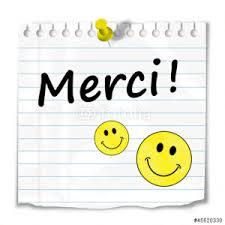